RODE NEUZEN
6de leerjaar op bezoek in SIGO Eernegem tijdens opname Q-Music
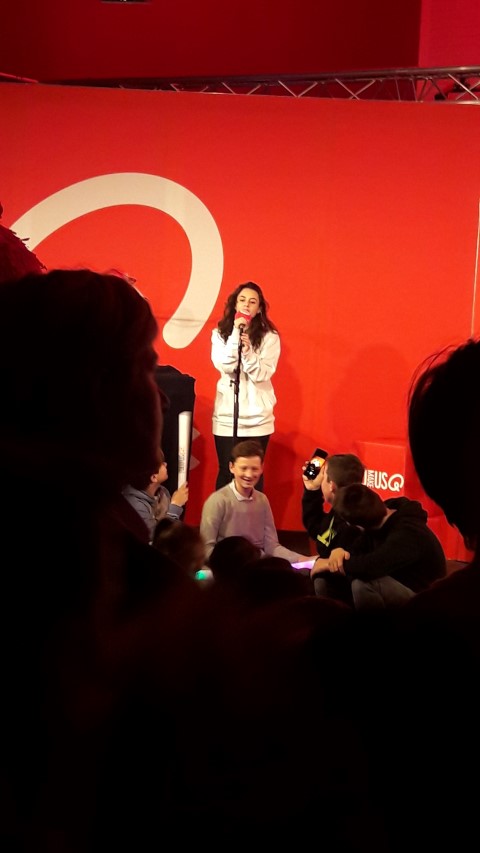 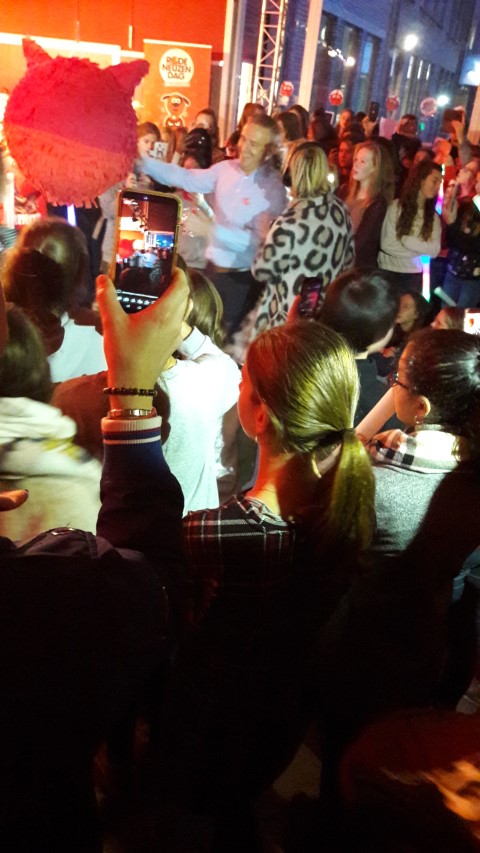 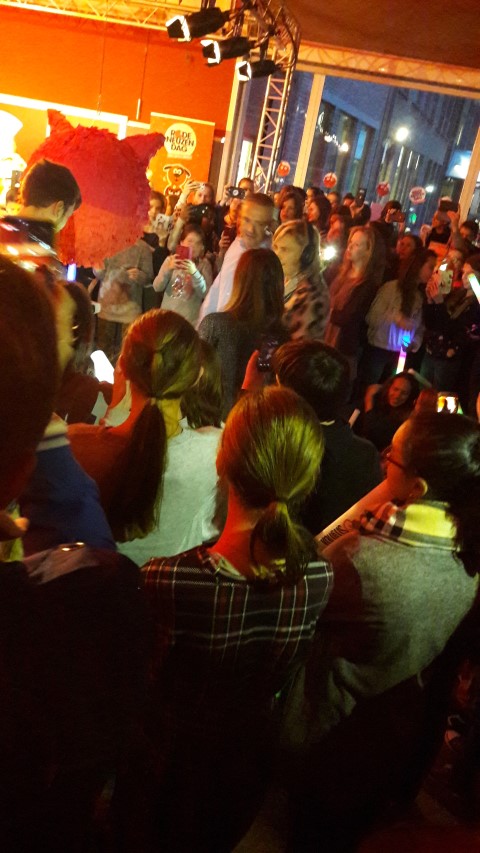 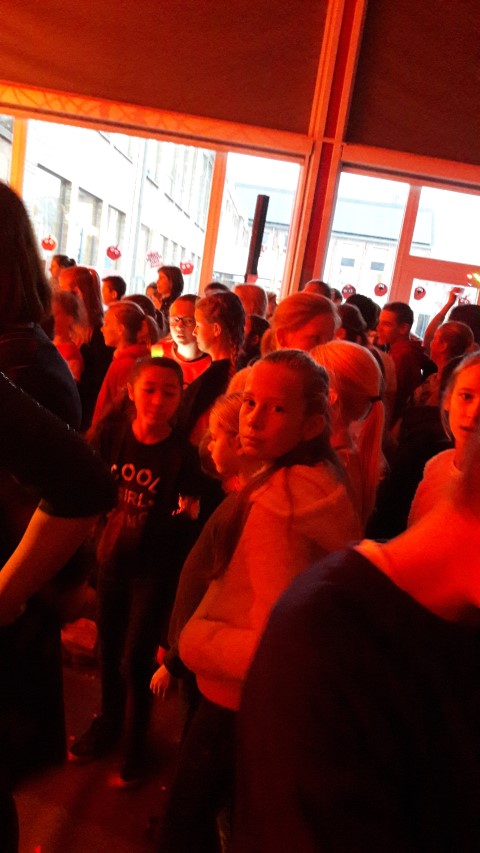 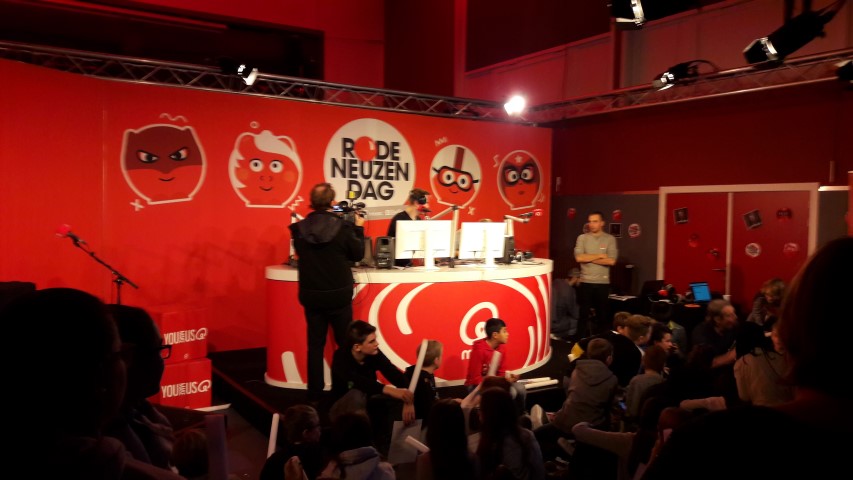 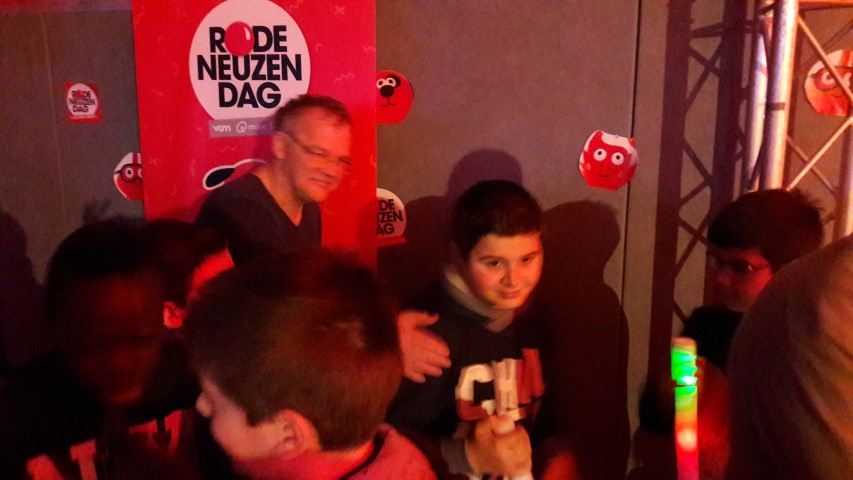 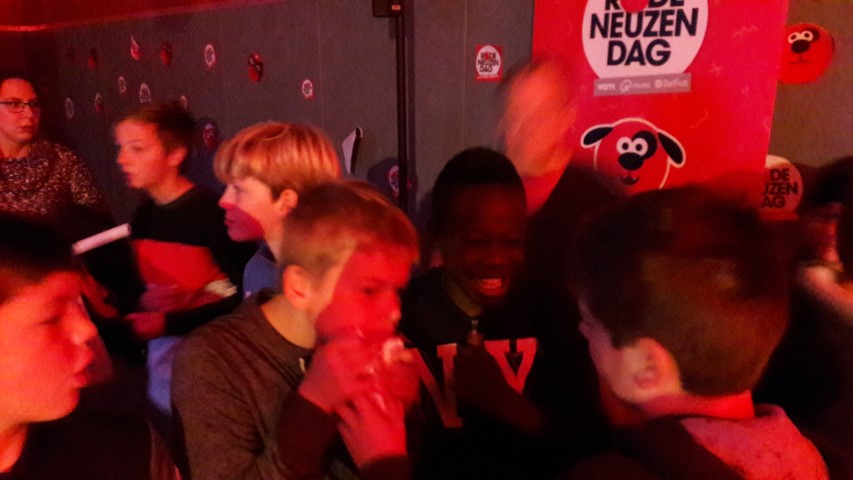 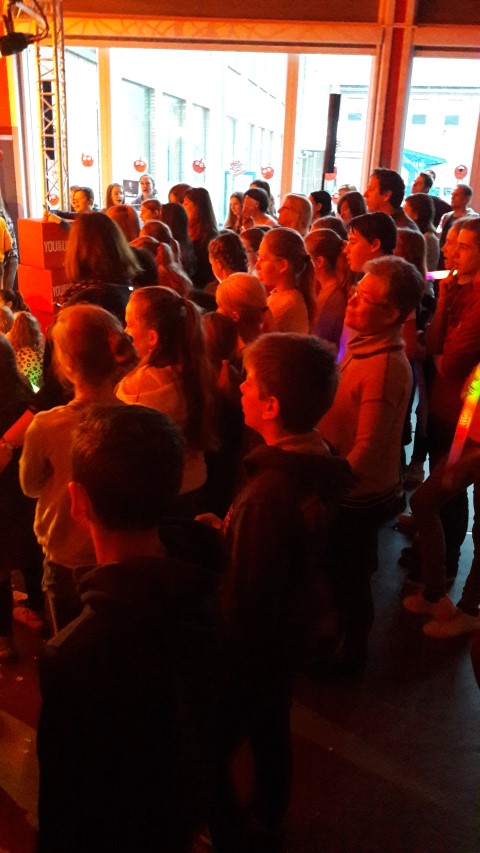 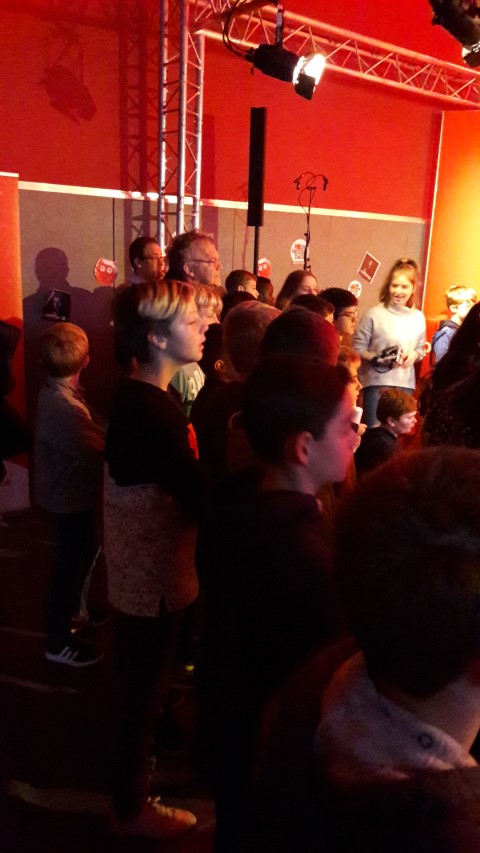 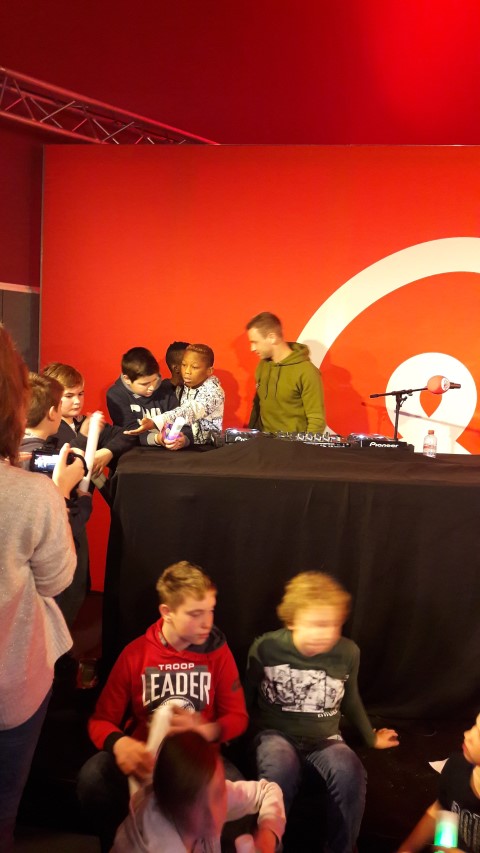 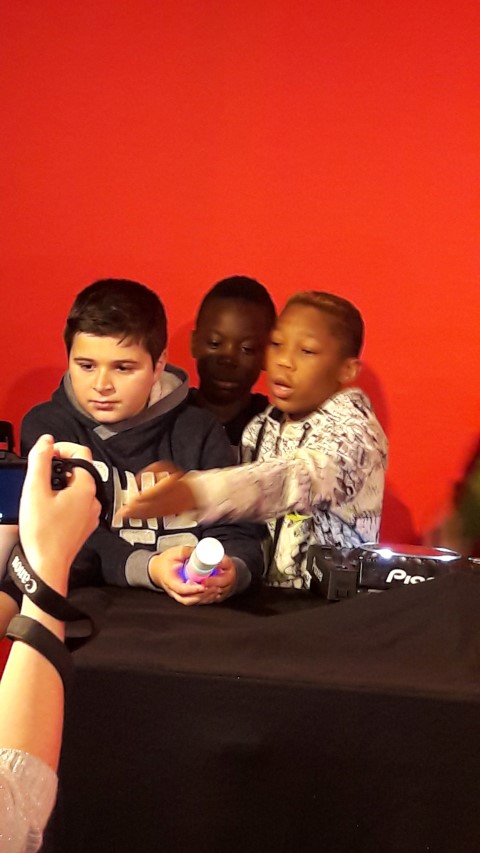 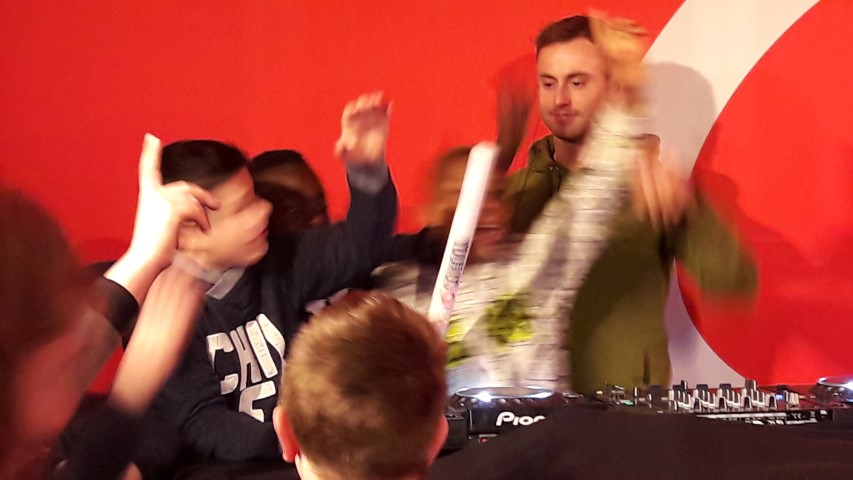 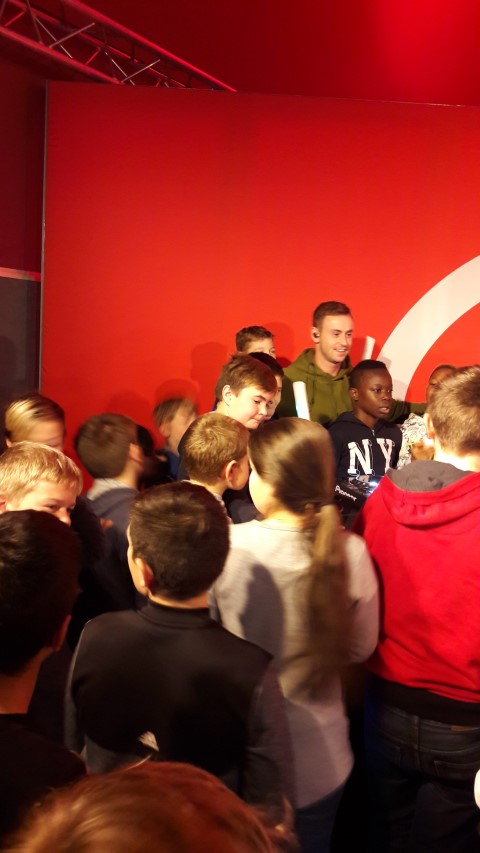 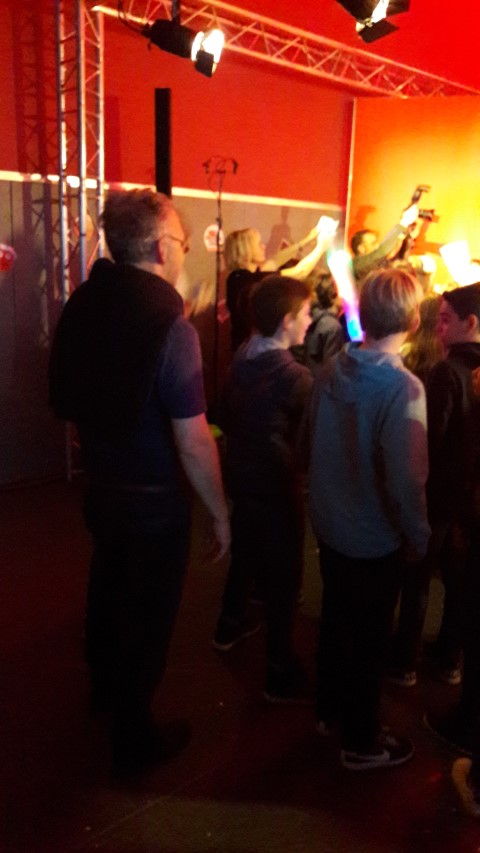 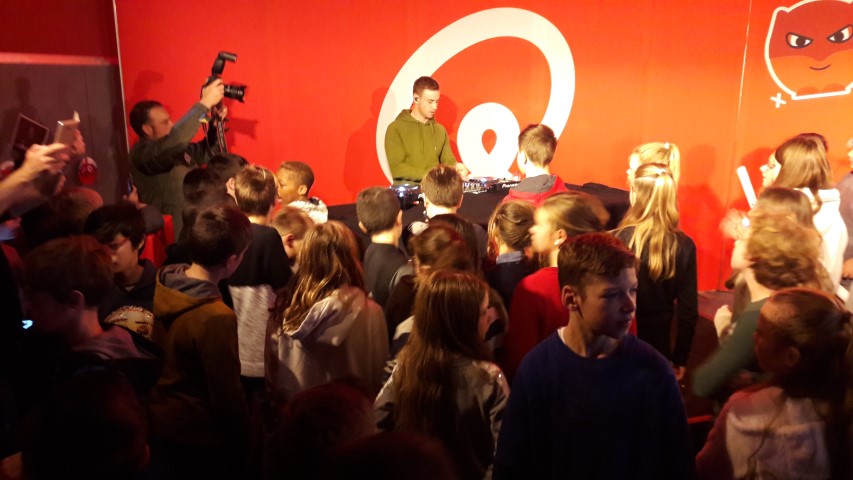 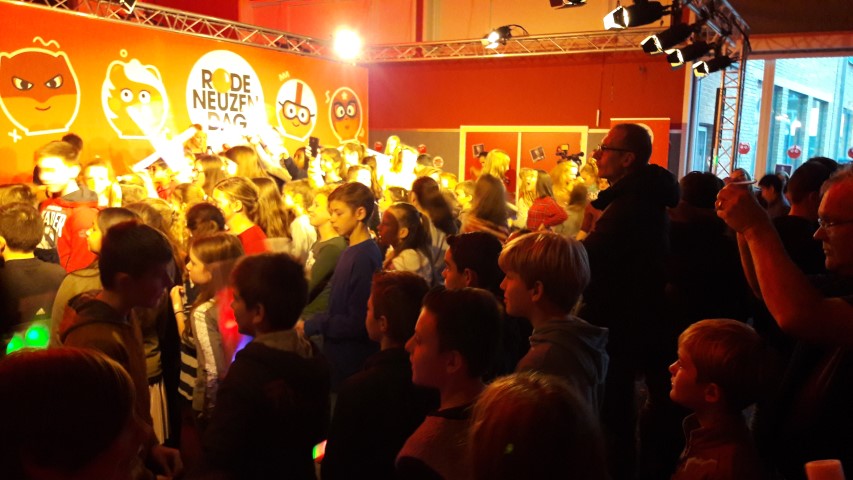 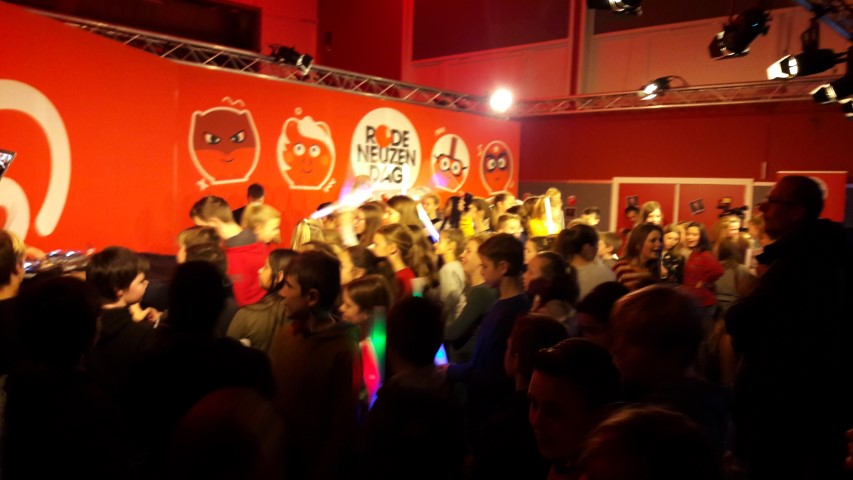